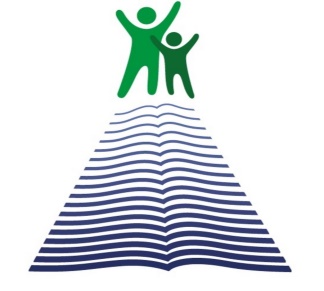 Государственное бюджетное учреждение дополнительного профессионального образования 
«Ставропольский краевой институт развития образования, повышения квалификации и переподготовки работников образования»
Рабочая программа учителя русского языка и литературы как средство реализации требований ФГОС ООО (2021)
Масюкова Наталья Георгиевна, 
заведующий кафедрой гуманитарных 
дисциплин СКИРО ПК и ПРО, 
кандидат педагогических наук
Правовые нормы:
Конституция РФ


Статья 43

Каждый имеет право на образование.
	Гарантируются общедоступность и  бесплатность дошкольного, основного  общего и среднего профессионального  образования в государственных или  муниципальных образовательных  учреждениях и на предприятиях.
ФЗ «Об образовании в
Российской Федерации» №273-  ФЗ

Часть 4. Статья 3:
Государственная политика и правовое
регулирование отношений в сфере образования  основываются на следующих принципах:
…
4. единство образовательного пространства  на территории Российской Федерации, защита  и развитие этнокультурных особенностей и  традиций народов Российской Федерации в  условиях многонационального государства;
ФГОС – ключевой регулятор содержания образования
Учебно-методические  издания (учебники и учебные  пособия)
Образовательные программы
ФГОС
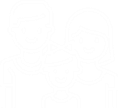 Контрольно-измерительные  материалы процедур оценки  качества образования
Программы дополнительного  профессионального  образования
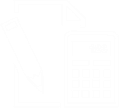 Современная единая динамично развивающаяся  система образования России
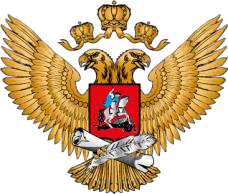 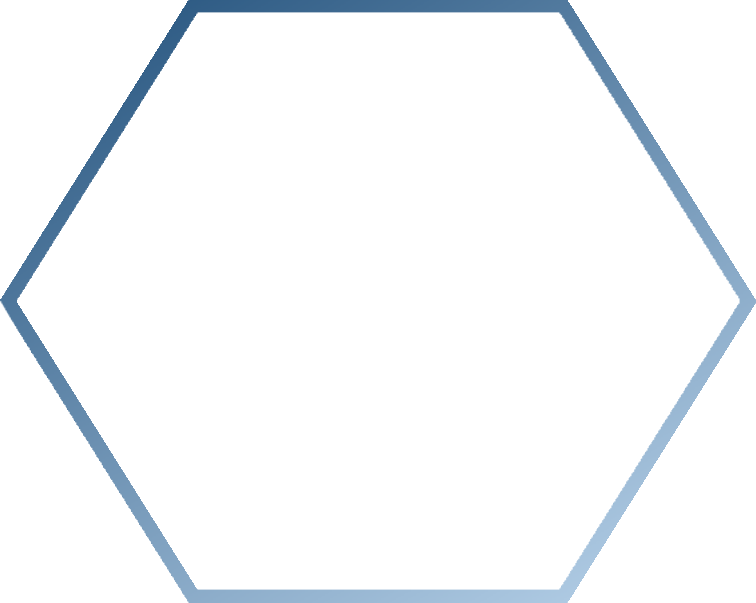 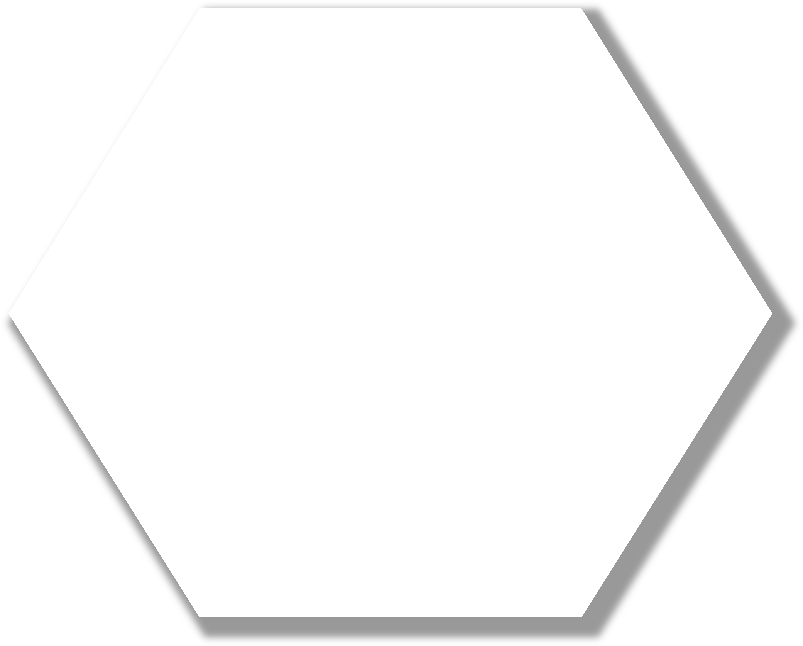 Единые подходы
к формированию  содержания образования,  воспитания
детей и молодежи
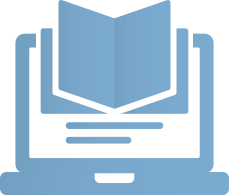 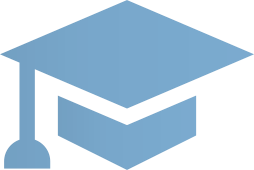 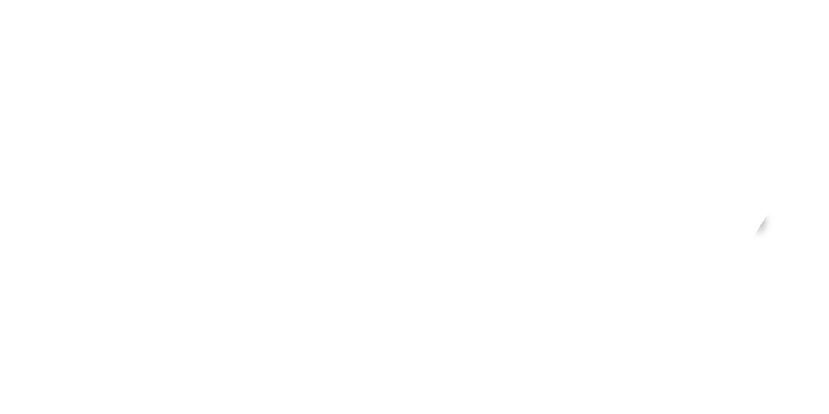 Единая система  мониторинга  эффективности  деятельности  образовательных  организаций
Единые стандарты  образовательного  пространства страны
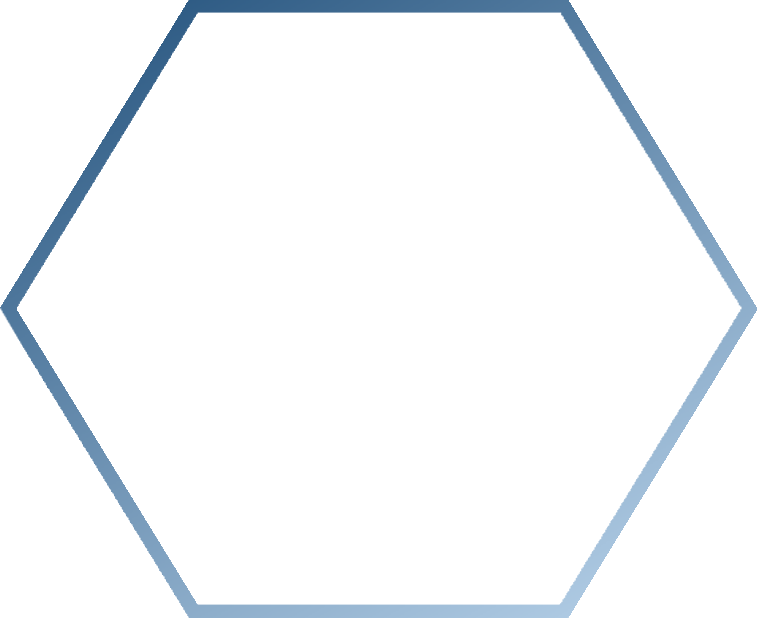 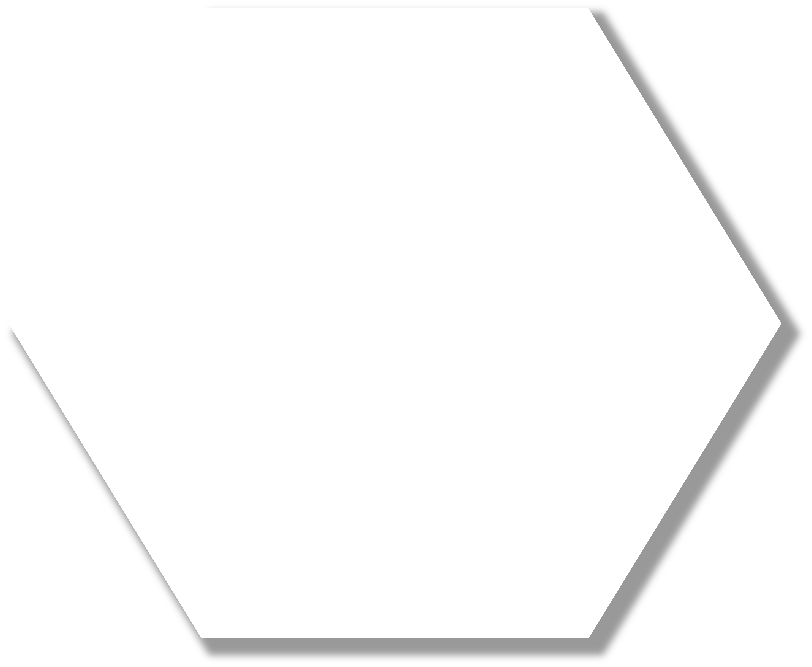 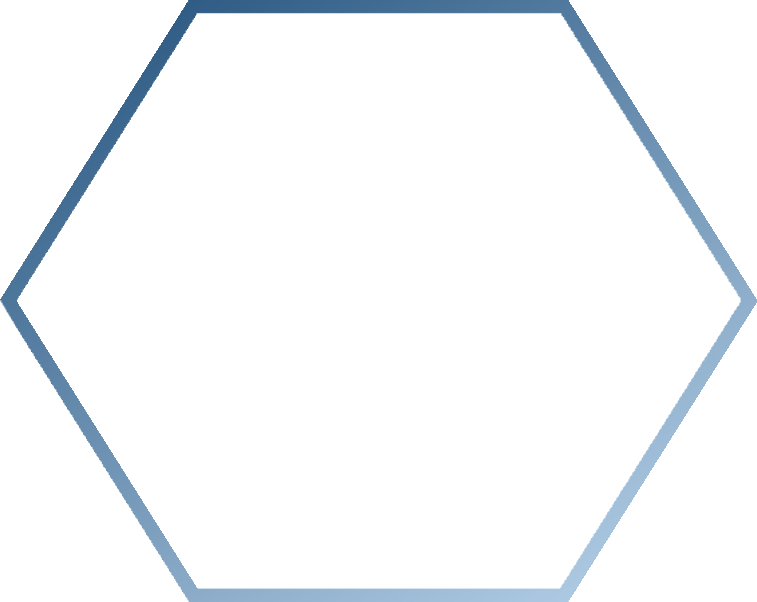 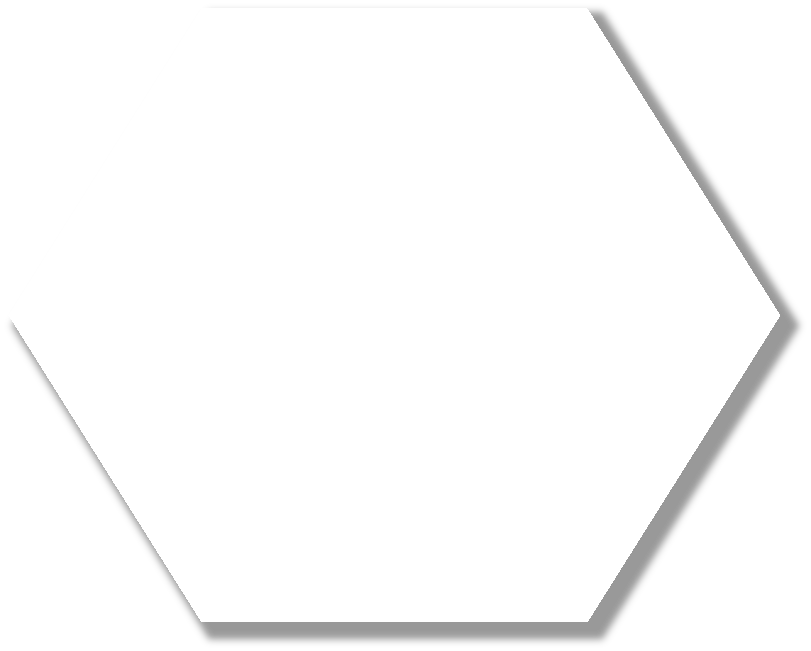 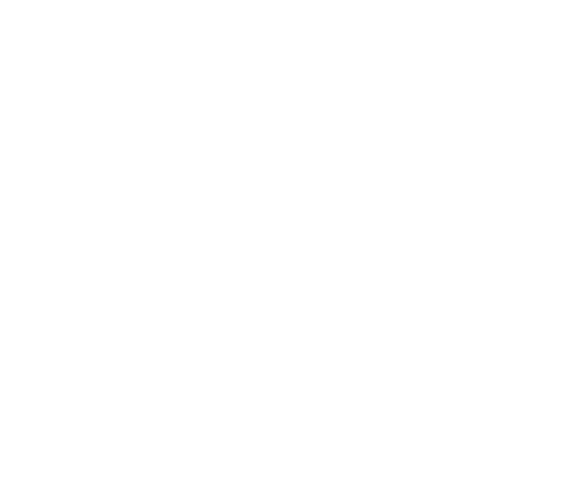 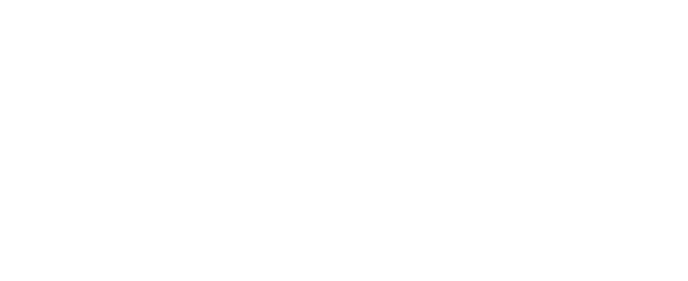 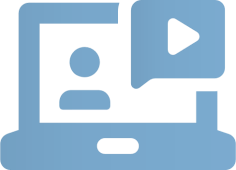 ГАРАНТИЯ РАВЕНСТВА РЕСУРСОВ, УСЛОВИЙ И ВОЗМОЖНОСТЕЙ
4
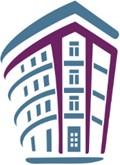 Обновленные ФГОС
Приводят Стандарты в соответствие  Федеральному закону «Об образовании в  Российской Федерации»

Устанавливают вариативность сроков  реализации программ (не только в сторону  увеличения, но и в сторону сокращения)


Детализируют условия реализации  образовательных программ
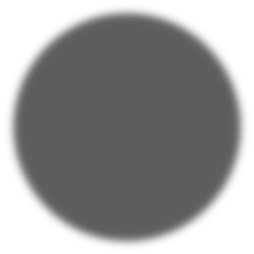 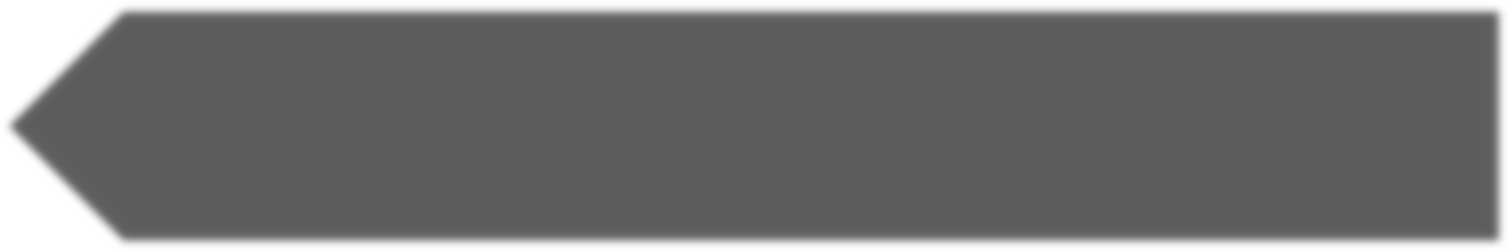 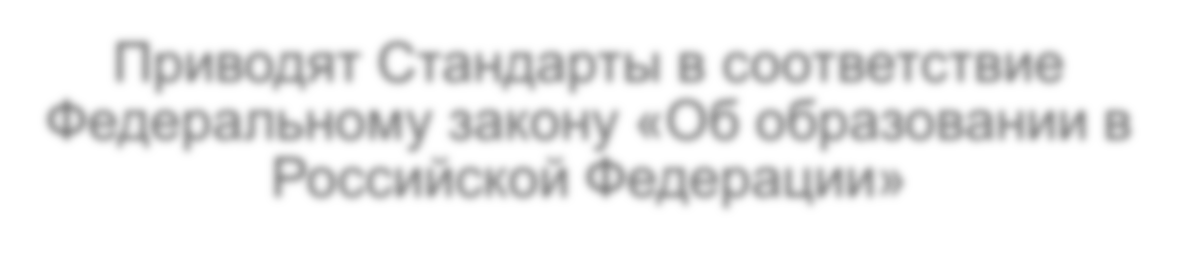 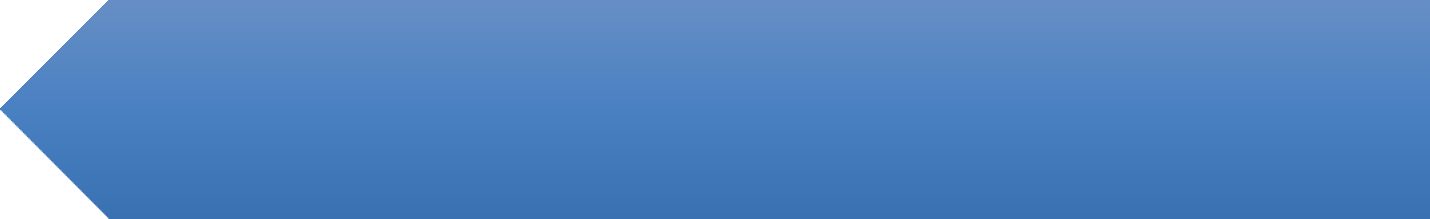 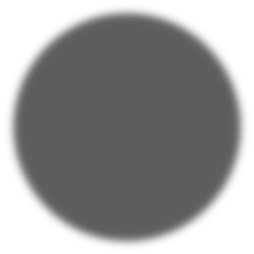 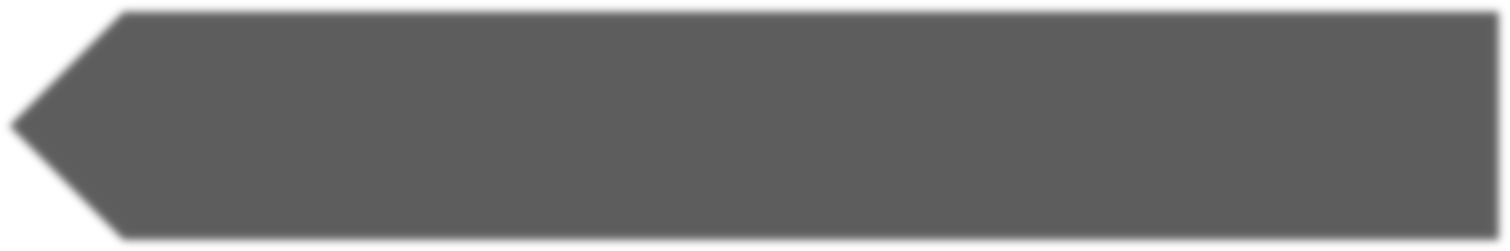 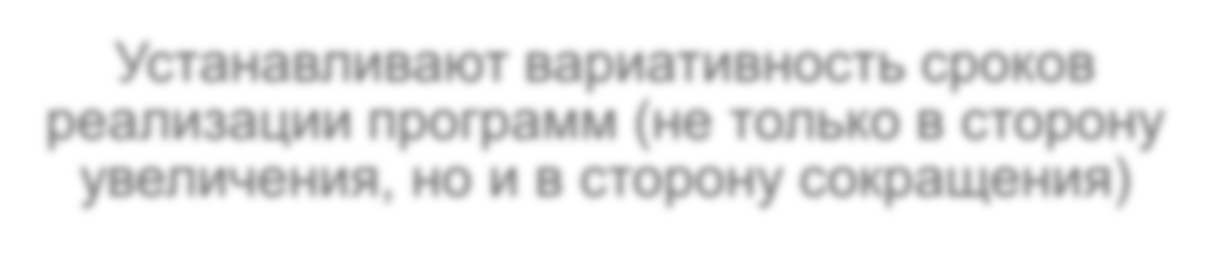 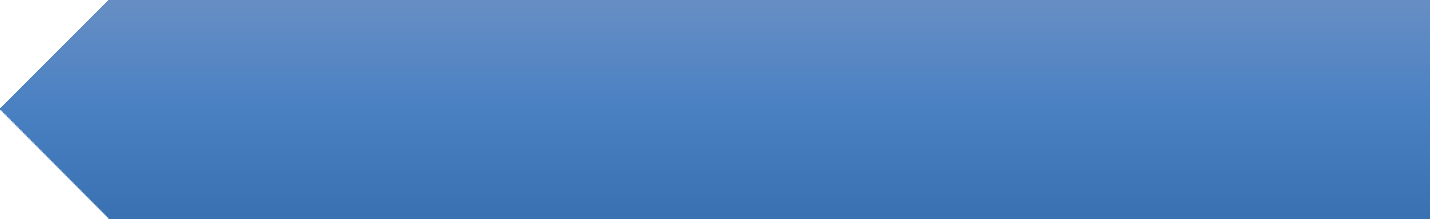 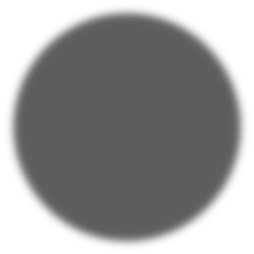 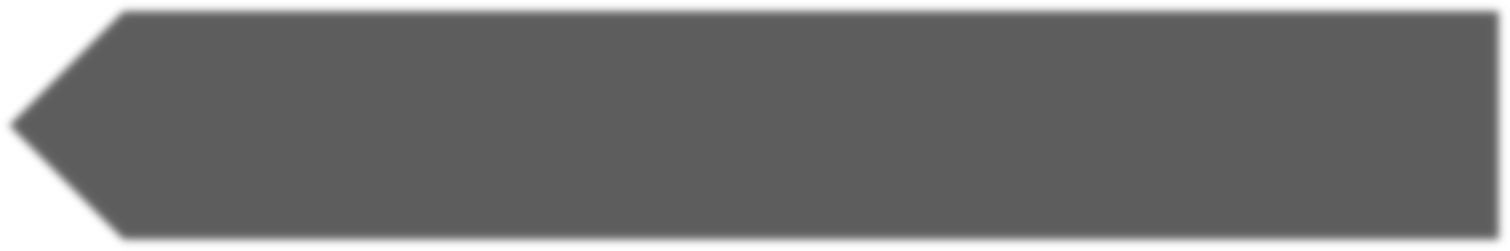 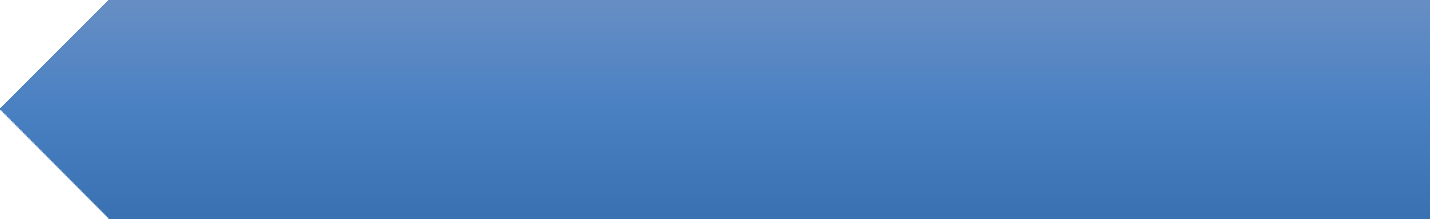 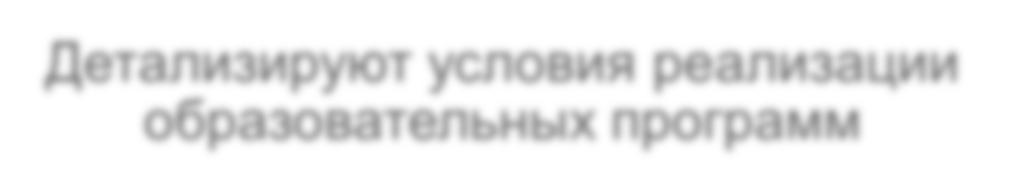 Конкретизированные результаты
систематизированы
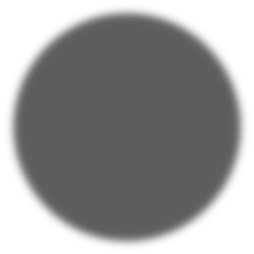 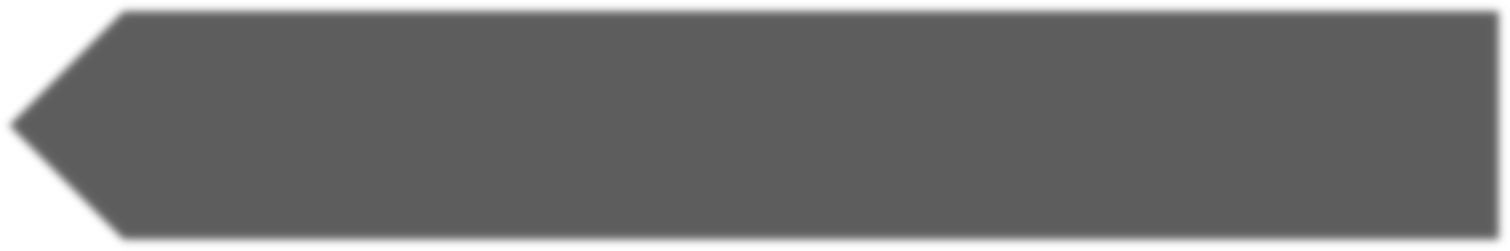 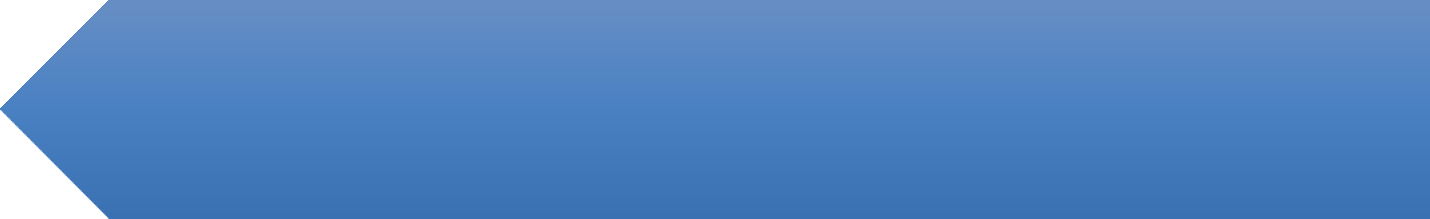 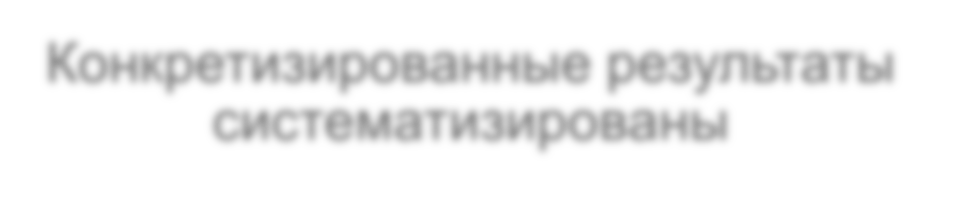 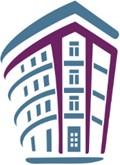 Ключевая педагогическая задача: создание условий,  инициирующих действие обучающегося
Требования к результатам реализации ОП сформулированы в категориях
системно-деятельностного подхода.
Формулировки личностных
результатов:
«ценностное отношение к»
«уважительное отношение к»
«интерес к»
Личностные результаты  (ценности и мотивация)
Ориентация на формирование  системы ценности и мотивов
Формулировки  метапредметных  результатов:
«находить»
«выявлять»
«устанавливать»
«выбирать»
Системно-  деятельностный  подход
Метапредметные результаты  («soft skills»)
Три группы УУД: познавательные,  коммуникативные и регулятивные  действия
Конкретизация и систематизация  предметных результатов
Предметные результаты
Формулировки  предметных результатов:
«осознавать»
«понимать»
«владеть»
«использовать»
«приобретение опыта»
Достижение целей Указа Президента № 204 от 07.05.2018  по обеспечению глобальной конкурентоспособности  российского образования
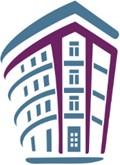 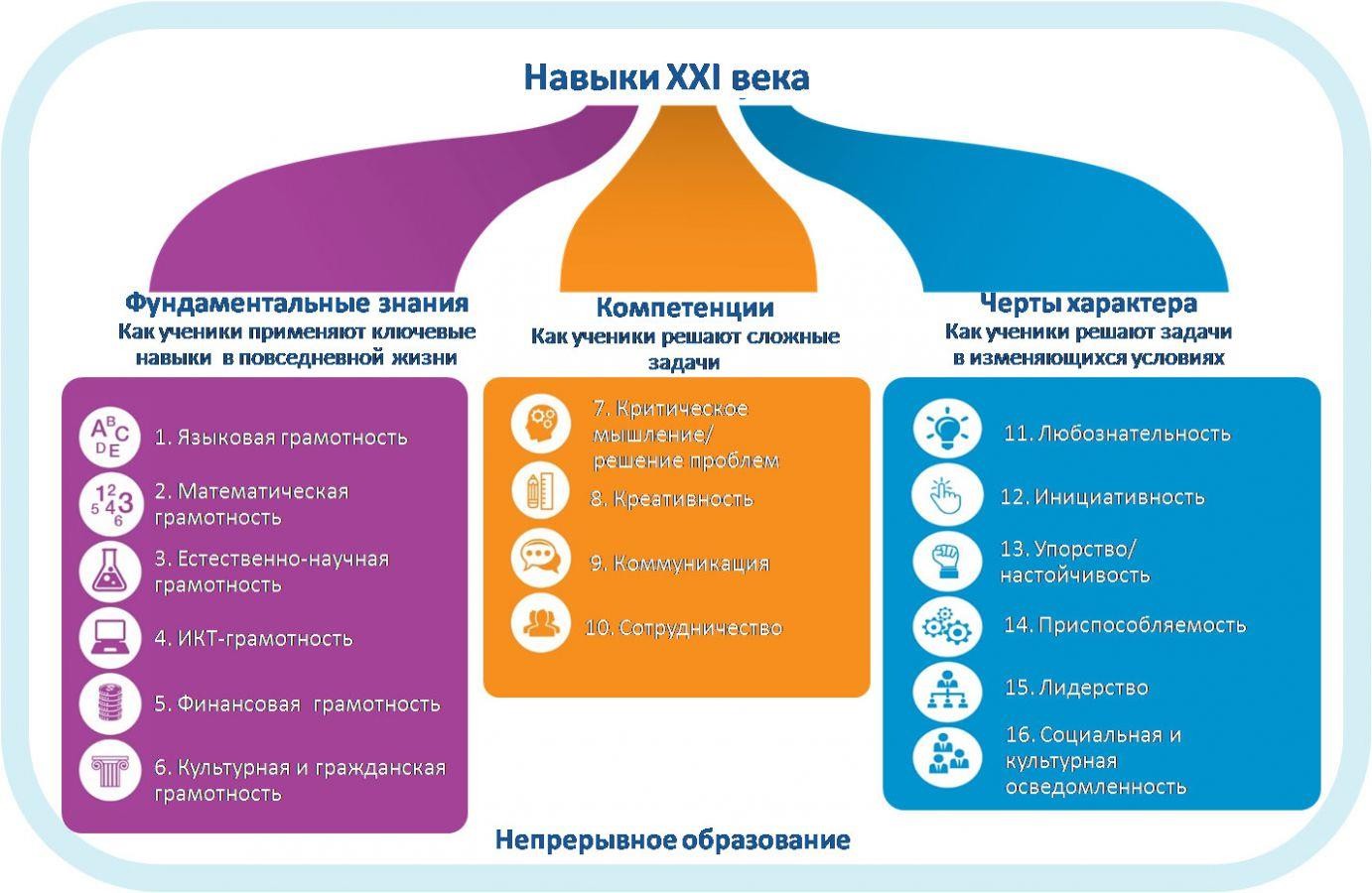 отражены:
в требованиях к предметным  результатам (русский язык,  литература, иностранный
язык, математика,  информатика,  обществознание);
в требованиях к личностным
результатам (гражданско-
патриотическое воспитание,  эстетическое воспитание,  экологическое воспитание)
hard skills в проектах ФГОС
Достижение целей Указа Президента № 204 от 07.05.2018  по обеспечению глобальной конкурентоспособности  российского образования
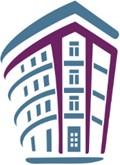 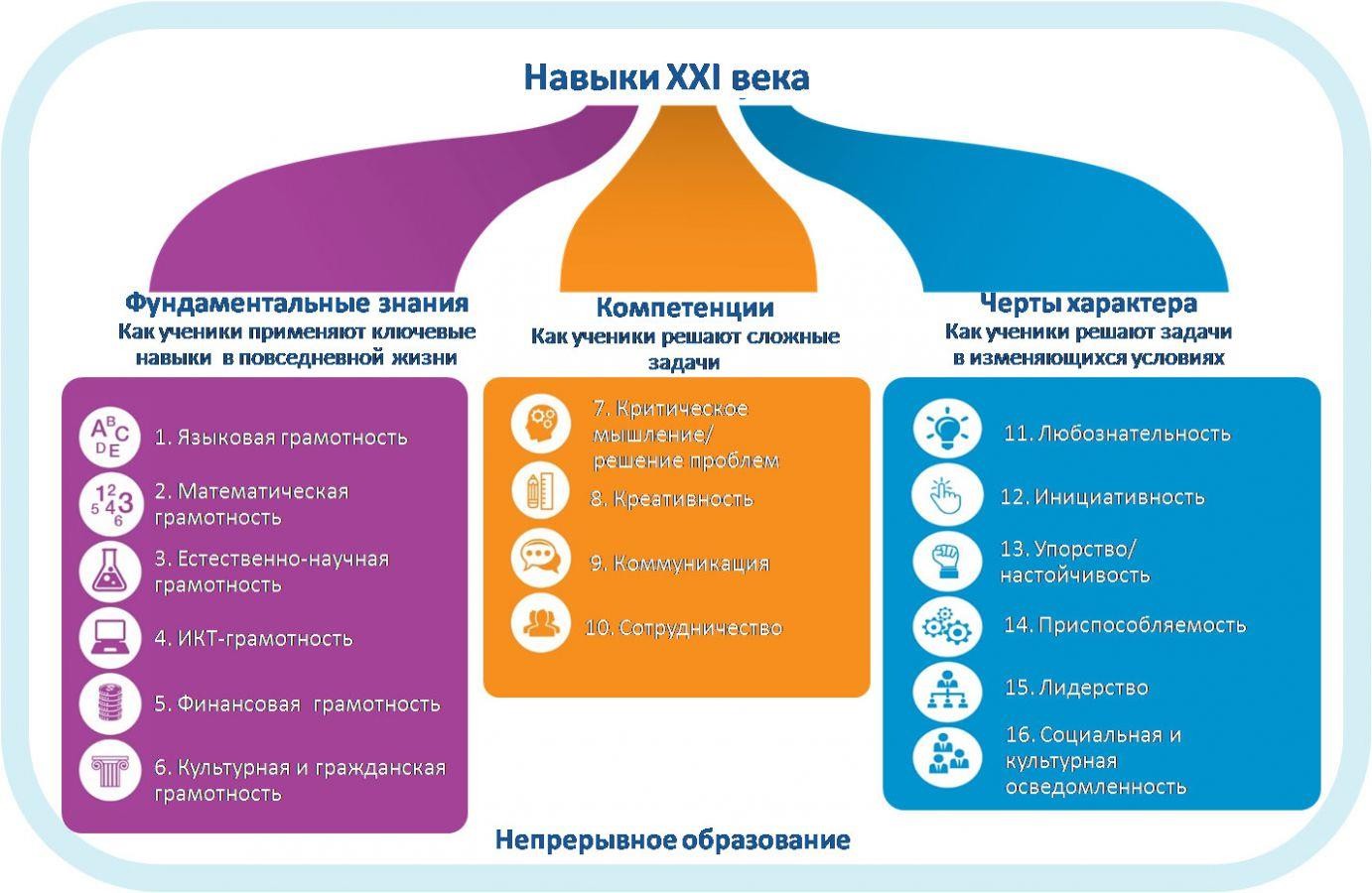 Критическое мышление и  Креативность  требования к  метапредметным результатам  (базовые логические действия  и работа с информацией)

Коммуникация 
метапредметные компетенции
(универсальные учебные  коммуникативные действия –  общение)

Сотрудничество 
метапредметные компетенции
(совместная деятельность)
soft skills в проектах ФГОС
Достижение целей Указа Президента № 204 от 07.05.2018  по обеспечению глобальной конкурентоспособности  российского образования
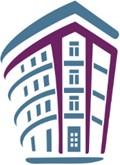 Любознательность и  Инициативность  требования к личностным  результатам (ценность  научного познания)

Упорство/настойчивость и  Приспособляемость  требования к метапредметным  результатам (универсальные  коммуникативные и  регулятивные действия)
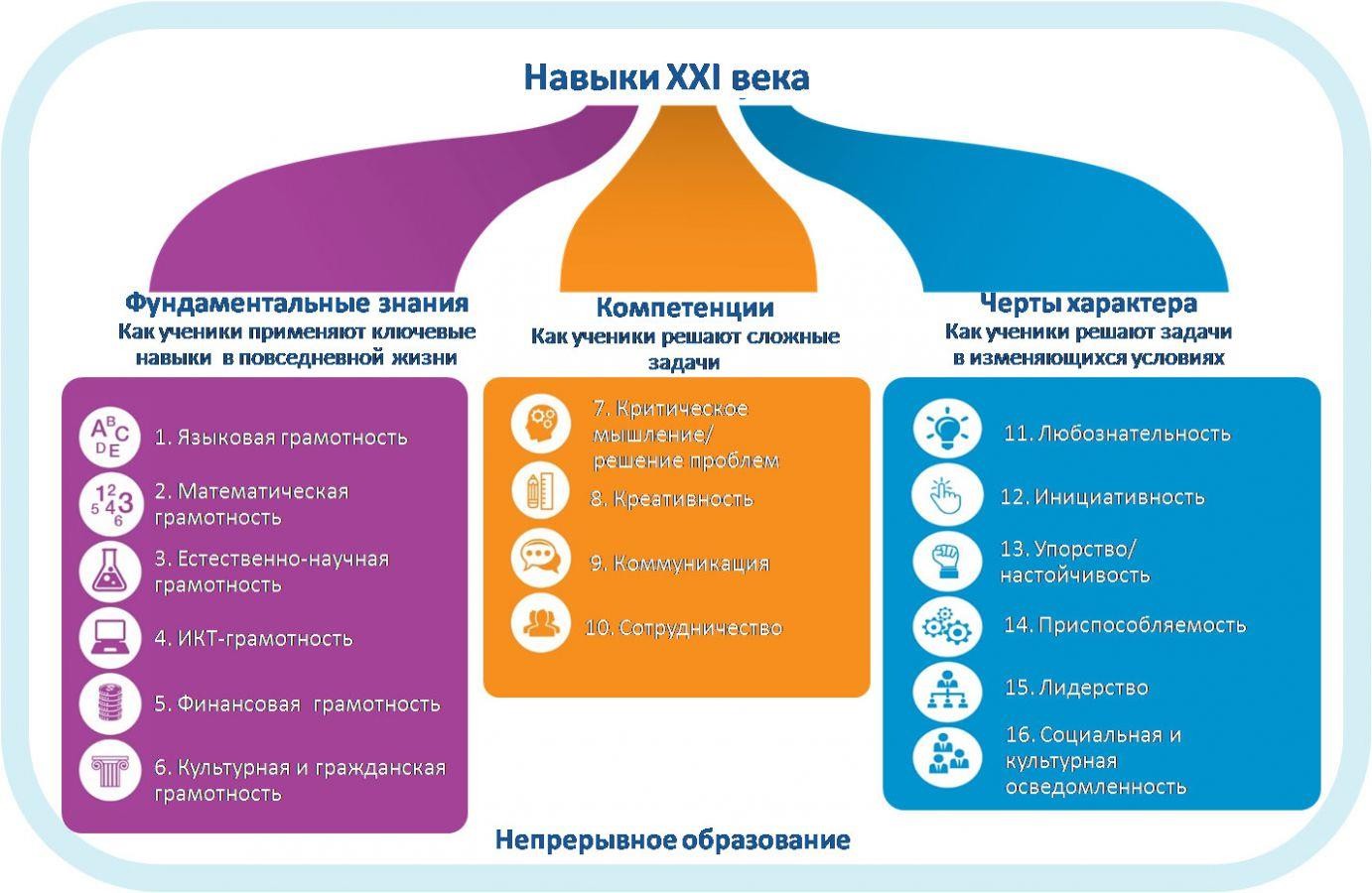 Лидерство и Социальная  осведомленность  требования к метапредметным  результатам (совместная
soft skills
в проектах ФГОС
деятельность)
13
Детализация требований
к результатам личностным
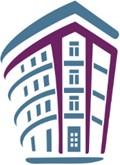 Действующий ФГОС:	Обновленный ФГОС:
Группы личностных результатов (по  направлениям воспитательной работы):
Патриотическое воспитание (4)
Гражданское воспитание (8)
Духовно-нравственное воспитание (3)
Эстетическое воспитание (3)
Воспитание ценности научного познания (3)
Физическое воспитание. Формирование  культуры здоровья и эмоционального  благополучия (5)
Трудовое воспитание (5)
Экологическое воспитание (5)
…
Всего = 36 конкретных формулировок  личностных результатов
«Личностные результаты должны отражать:
1) формирование основ российской гражданской  идентичности, чувства гордости за свою Родину,  российский народ и историю России, осознание  своей этнической и национальной
принадлежности; формирование ценностей  многонационального российского общества;
становление гуманистических и демократических  ценностных ориентаций;
…
10) формирование установки на безопасный,  здоровый образ жизни, наличие мотивации к  творческому труду, работе на результат,  бережному отношению к материальным и  духовным ценностям.
Детализация требований
к результатам метапредметным
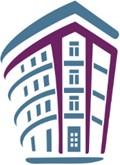 Действующий ФГОС:	Обновленный ФГОС:
Овладение универсальными учебными  познавательными действиями
Базовые логические действия (НОО – 5, ООО – 6)
Базовые исследовательские действия (НОО – 6,  ООО - 4)
Работа с информацией (НОО – 6, ООО – 5)
Овладение универсальными учебными
коммуникативными действиями
Общение (НОО – 8, ООО - 6)
Совместная деятельность (НОО – 4, ООО - 4)
Овладение универсальными регулятивными  действиями
Самоорганизация (НОО – 2, ООО - 2)
Самоконтроль (НОО – 2, ООО - 3)
«Метапредметные результаты  освоения основной  образовательной программы  начального общего образования  должны отражать:
Всего = 16  метапредметных  результатов
Всего = 33/30 конкретных результатов
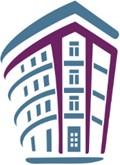 Детализация требований
к результатам предметным (пример: биология)
Действующий ФГОС:
Обновленный ФГОС:
формирование системы научных знаний;
формирование первоначальных
систематизированных представлений;
приобретение опыта использования методов  биологической науки и проведения несложных  биологических экспериментов;
формирование основ экологической  грамотности: способности оценивать
последствия деятельности человека в природе;
формирование представлений о значении  биологических наук;
освоение приемов оказания первой помощи,  рациональной организации труда и отдыха,  выращивания и размножения культурных  растений и домашних животных, ухода за ними.
характеризовать биологию как науку о живой природе;  называть признаки живого, сравнивать живое и  неживое;
перечислять источники биологических знаний;  характеризовать значение биологических знаний для  современного человека
применять биологические термины и понятия (в том  числе: живые тела, биология, экология, цитология,  анатомия, физиология, биологическая систематика,  клетка, ткань, орган, система органов, организм,  движение, питание, фотосинтез, дыхание, выделение,  раздражимость, рост, размножение, развитие, среда  обитания, природное сообщество) в соответствии с  поставленной задачей и в контексте;
и т.д., всего 15-20 конкретизированных формулировок  привязанных к части (году) изучения предмета
Механизмы обеспечения вариативности  образовательных программ, предусмотренные ФГОС
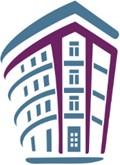 Механизмы вариативности  в действующем ФГОС
Механизмы вариативности  в обновленных ФГОС
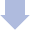 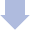 Часть ОП по выбору участников  образовательного процесса (п.16  ФГОС)
Часть ОП по выбору участников
образовательного процесса
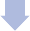 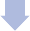 Возможность разработки  дифференцированных программ
Возможность разработки  дифференцированных программ
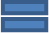 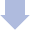 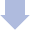 Возможность разработки и  реализации индивидуальных учебных  планов
Возможность разработки и  реализации индивидуальных учебных  планов (п.8)
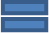 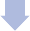 Произвольный характер выполнения  требований к предметным  результатам для инновационных школ  (п.12)
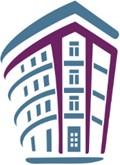 Проектная деятельность в обновленных ФГОС
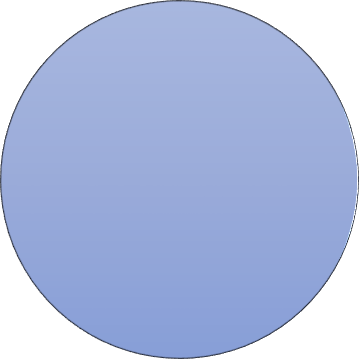 Часть программы  формирования
УУД
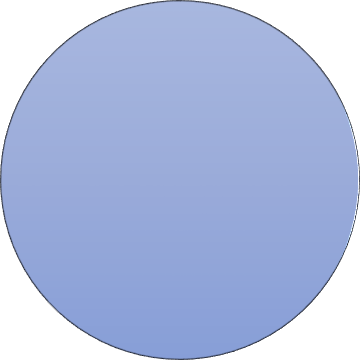 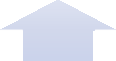 Основная форма  учебной  деятельности,  развивающая
УУД
Одно из  требований к  метапредметным  результатам
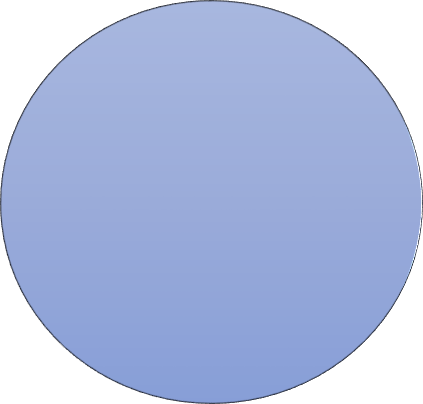 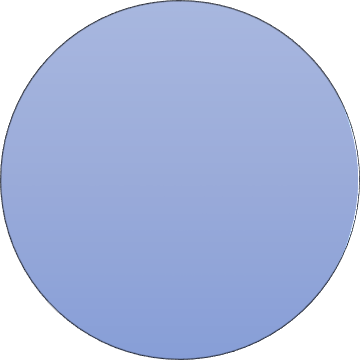 Проектная
деятельность
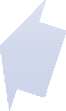 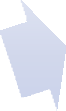 Составная часть  требований к  предметным  результатам
Оцениваемая  форма учебной  деятельности
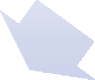 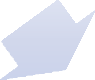 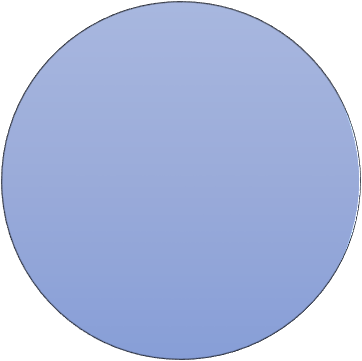 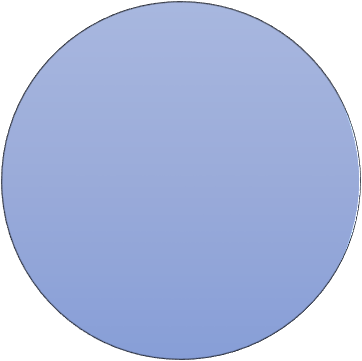 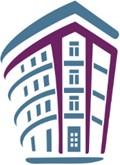 Введение ФГОС
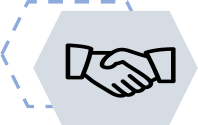 Разработка ПООП
июнь-декабрь 2021 г.
Утверждение ФГОС НОО и ООО
май 2021 г.
Комплексный анализ готовности  введения ФГОС (региональный,  муниципальный уровень + ОО)  II полугодие 2021 г.
Поэтапное введение обновленных ФГОС  НОО и ООО, начиная с
1 сентября 2022 года переход на ФГОС до  2025-2026 г.
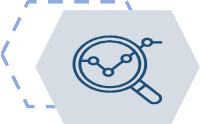 1
3
2
Планирование подготовки и перехода на  обновленные ФГОС
Определение и локализация
дефицитов
Условия:  действующие/нормативные
В разрезе муниципалитетов и ОО
Финансовые
Материально-технические
Кадровые
Изменение НПА по бюджетному финансированию  реализации ООП
Корректировка системы мероприятий
государственных программ «Развития образования»
Корректировка государственных заданий  региональных организаций
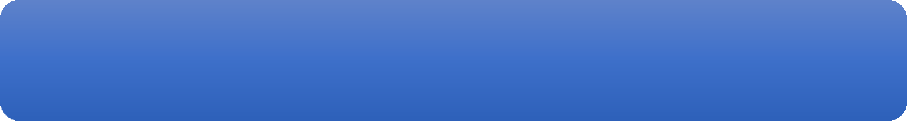 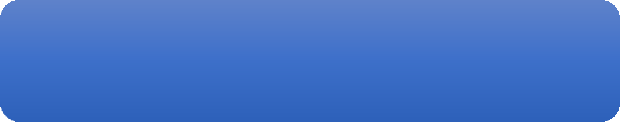 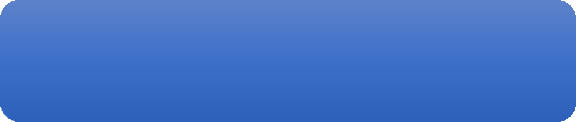 1
2
3
Задача по переходу для учителя
Анализ рабочих программ (далее – РП)
Основная образовательная  программа
Задача по переходу
для органов управления ОО
Изменение РП в части структуры, содержания
Формирование запроса на изменение условий
Формирование рабочей группы по  анализу и изменению ООП
Постановка задач по изменению  рабочих программ
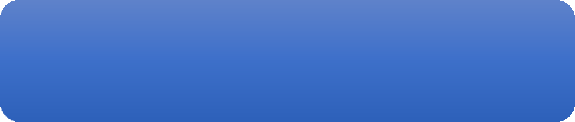 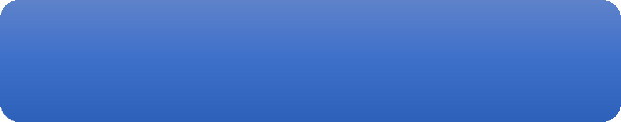 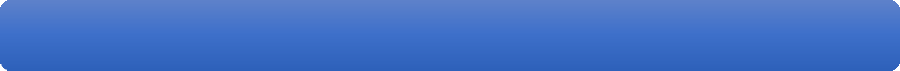 Обновление содержания общего образования как инструмент  повышения качества образования
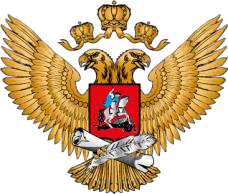 2021
2022
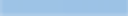 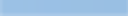 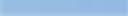 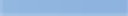 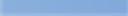 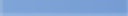 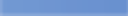 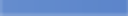 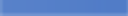 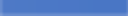 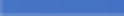 Обновлен
ФГОС СОО
и программы  СОО
Организована  методическая  поддержка педагогов  и семей с детьми
Обновлены  Примерные  ООП НОО,  ООП ООО
Обновлены  ФГОС НОО,  ФГОС ООО
Адресная помощь школам:
14 примерных рабочих программ
Всероссийские образовательные
методические пособия
по учебным предметам НОО
события, Федеральные уроки
+ серия методических видеоуроков
1-4 классы
>40 000 школ
>9 000 школ
21 примерная рабочая программа
Серия всероссийских
Портал «Единое содержание
по учебным предметам ООО
просветительских мероприятий
общего образования»
5-9 классы
>300 000 участников
www.edsoo.ru
Универсальный тематический
Апробация рабочих программ
«Горячая линия» по вопросам
классификатор для контента ЦОС
с 1 сентября 2021 г.
25 субъектов РФ
содержания образования  Телефон: 8 800 200 91 25
все предметы, 1-11 классы
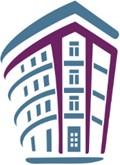 Научно-методическое сопровождение ФГОС:  конструктор рабочих программ
https://edsoo.ru/constructor/
Единая схема для программ
Примерная рабочая программа основного общего образования.
Пояснительная записка, включающая: цели обучения, общую характеристику  предмета, место предмета в учебном плане.
Планируемые результаты освоения примерной рабочей программы:
личностные;
метапредметные;
предметные (по годам обучения).
Личностные и метапредметные результаты раскрываются на основе обновленного
ФГОС ООО с учетом специфики предмета.
Содержание учебных предметов по годам обучения.
Тематическое планирование.
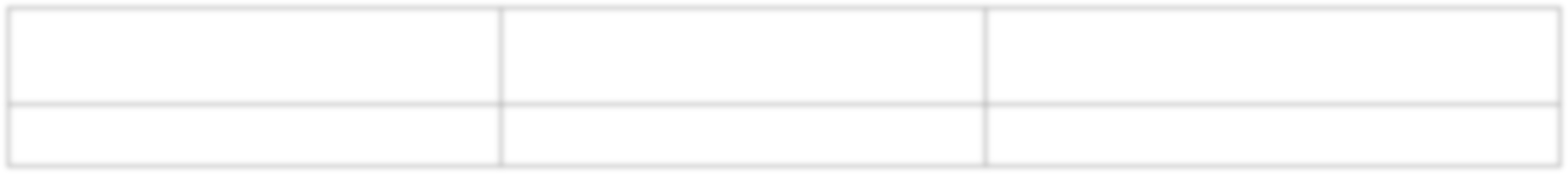 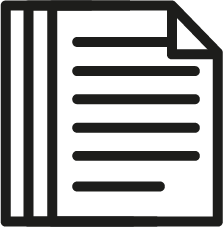 Единое содержание образования
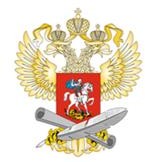 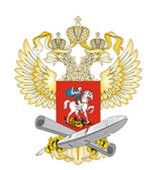 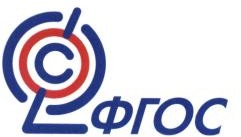 Федеральные государственные  образовательные стандарты общего  образования
Детализация требований ФГОС в  методических документах
Разработка  учебников
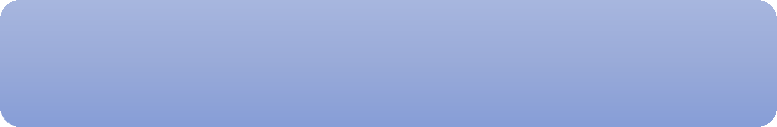 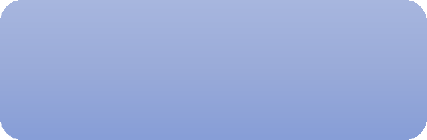 ТРЕБОВАНИЯ
к структуре образовательной программы
	результатам	реализации	образовательной программы
Для учителя
Для школы
к	условиям	реализации	образовательной
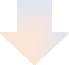 программы
Критерии  экспертизы  учебников
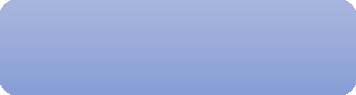 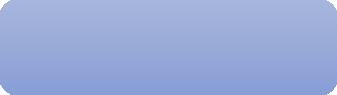 14 примерных рабочих  программ по предметам  начального общего  образования
Экспертиза учебников
ФГОС НАЧАЛЬНОГО ОБЩЕГО ОБРАЗОВАНИЯ  1-4 КЛАССЫ
Примерная программа  начального общего  образования
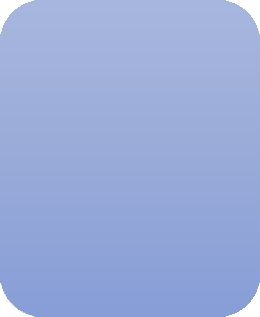 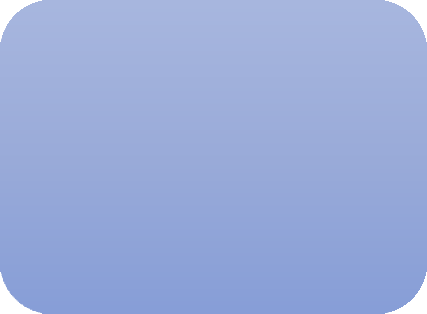 20 примерных рабочих  программ по предметам  основного общего  образования
Примерная программа  основного общего  образования
ФГОС ОСНОВНОГО ОБЩЕГО ОБРАЗОВАНИЯ  5-9 КЛАССЫ
Федеральный перечень  учебников
20 примерных рабочих  программ по предметам  среднего общего  образования
ФГОС СРЕДНЕГО ОБЩЕГО ОБРАЗОВАНИЯ  10-11 КЛАССЫ
Примерная программа  среднего общего  образования
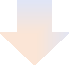 Обеспечение всех школьников  учебниками из Федерального перечня
Разработка контрольно-измерительных материалов для процедур  оценки качества и государственной итоговой аттестации
+ ВНУТРИШКОЛЬНОЕ ОЦЕНИВАНИЕ, РЕГИОНАЛЬНЫЕ СРЕЗЫ ЗНАНИЙ
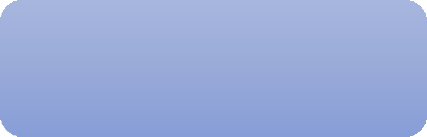 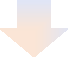 Научно-методическое и технологическое  сопровождение ФГОС
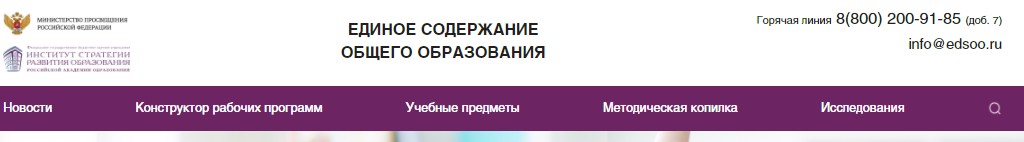 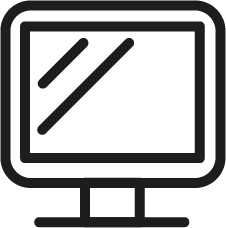 Единый информационный ресурс
edsoo.ru
размещение методических  материалов
конструктор рабочих программ
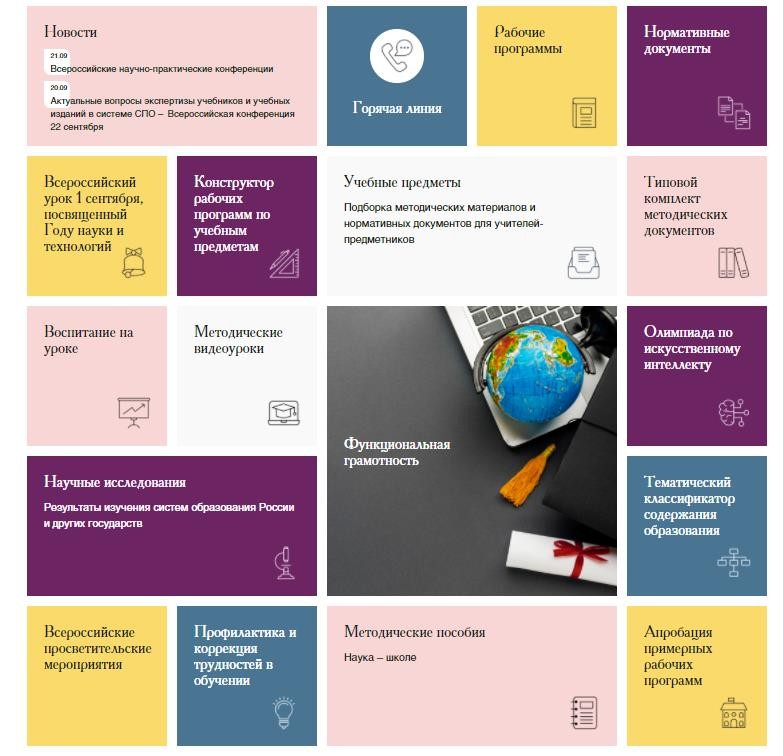 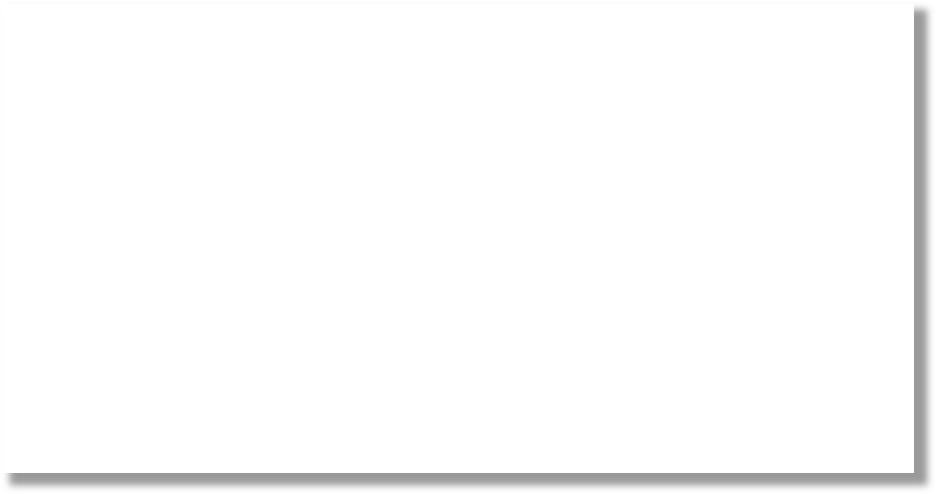 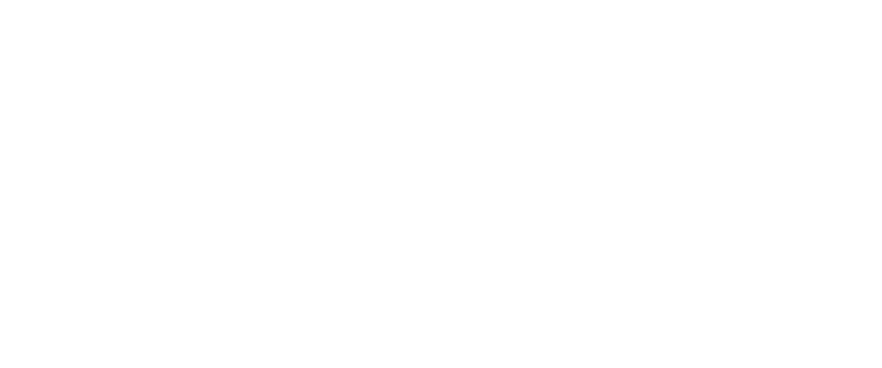 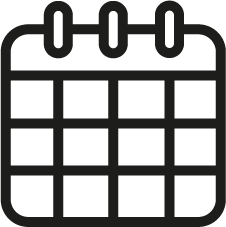 Апробация примерных рабочих  программ с сентября 2021 г. по  апрель 2022 г.
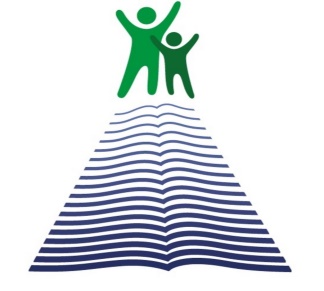 Государственное бюджетное учреждение дополнительного профессионального образования 
«Ставропольский краевой институт развития образования, повышения квалификации и переподготовки работников образования»
ФГОС ООО - 2021
В учебный план входят следующие обязательные для изучения предметные области и учебные предметы:
20
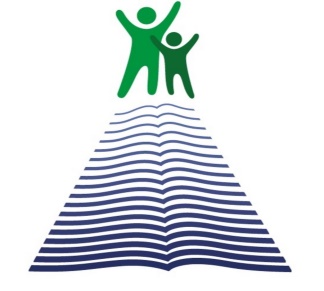 Государственное бюджетное учреждение дополнительного профессионального образования 
«Ставропольский краевой институт развития образования, повышения квалификации и переподготовки работников образования»
ФГОС ООО - 2021
Для Организаций, в которых языком образования является русский язык, изучение родного языка и родной литературы из числа языков народов Российской Федерации, государственных языков республик Российской Федерации осуществляется при наличии возможностей Организации и по заявлению обучающихся, родителей (законных представителей) несовершеннолетних обучающихся.
21
Рекомендации по разработке рабочих программ учебных предметов
Федеральный закон от 02.07.2021 № 322-ФЗ "О внесении изменений в статью 3 Федерального закона "О Московском государственном университете имени М.В. Ломоносова и Санкт-Петербургском государственном университете" и Федеральный закон "Об образовании в Российской Федерации".
«статью 12 дополнить частью 72 следующего содержания:
72. При разработке основной общеобразовательной программы организация, осуществляющая образовательную деятельность, вправе предусмотреть применение при реализации соответствующей образовательной программы примерного учебного плана и (или) примерного календарного учебного графика, и (или) примерных рабочих программ учебных предметов, курсов, дисциплин (модулей), включенных в соответствующую примерную основную общеобразовательную программу. В этом случае такая учебно-методическая документация не разрабатывается.»
22
Рекомендации по разработке рабочих программ учебных предметов
Приказ Министерства просвещения РФ от 11 декабря 2020 г. № 712 «О внесении изменений в некоторые федеральные государственные образовательные стандарты общего образования по вопросам воспитания обучающихся»
«2.3. В подпунктах 3 пункта 18.2.2 после слов "тематическое планирование" дополнить словами ", в том числе с учетом рабочей программы воспитания"».

18.2.2. Рабочие программы учебных предметов, курсов должны содержать:
1) планируемые результаты освоения учебного предмета, курса;
2) содержание учебного предмета, курса;
3) тематическое планирование ", в том числе с учетом рабочей программы воспитания", с указанием количества часов, отводимых на освоение каждой темы.
23
Проекты рабочих программ учебных предметов
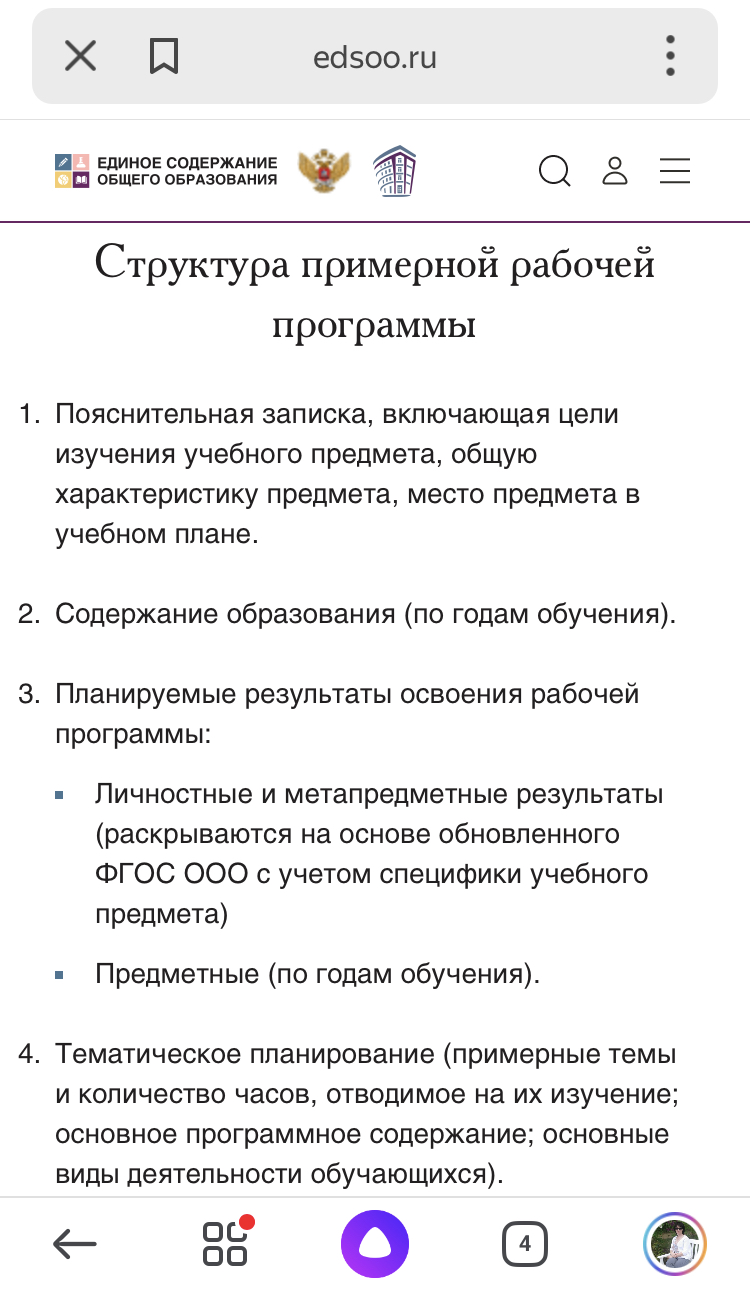 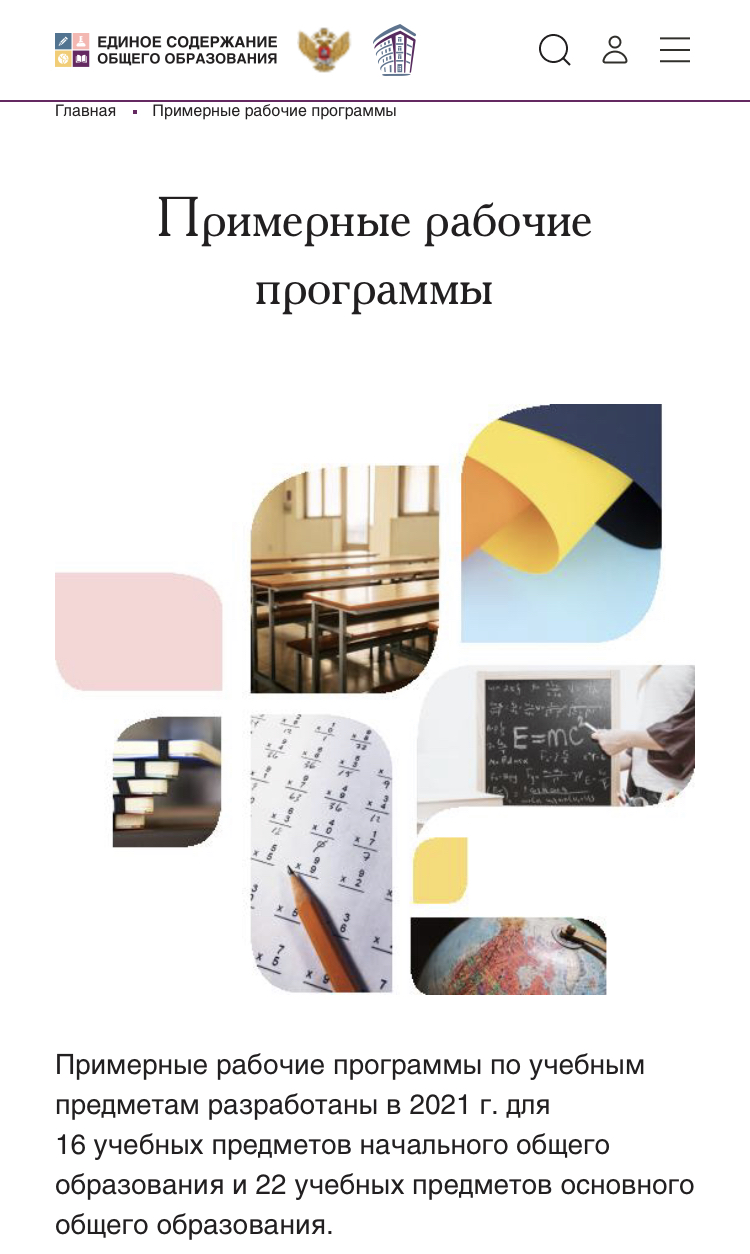 24
Проекты рабочих программ учебных предметов
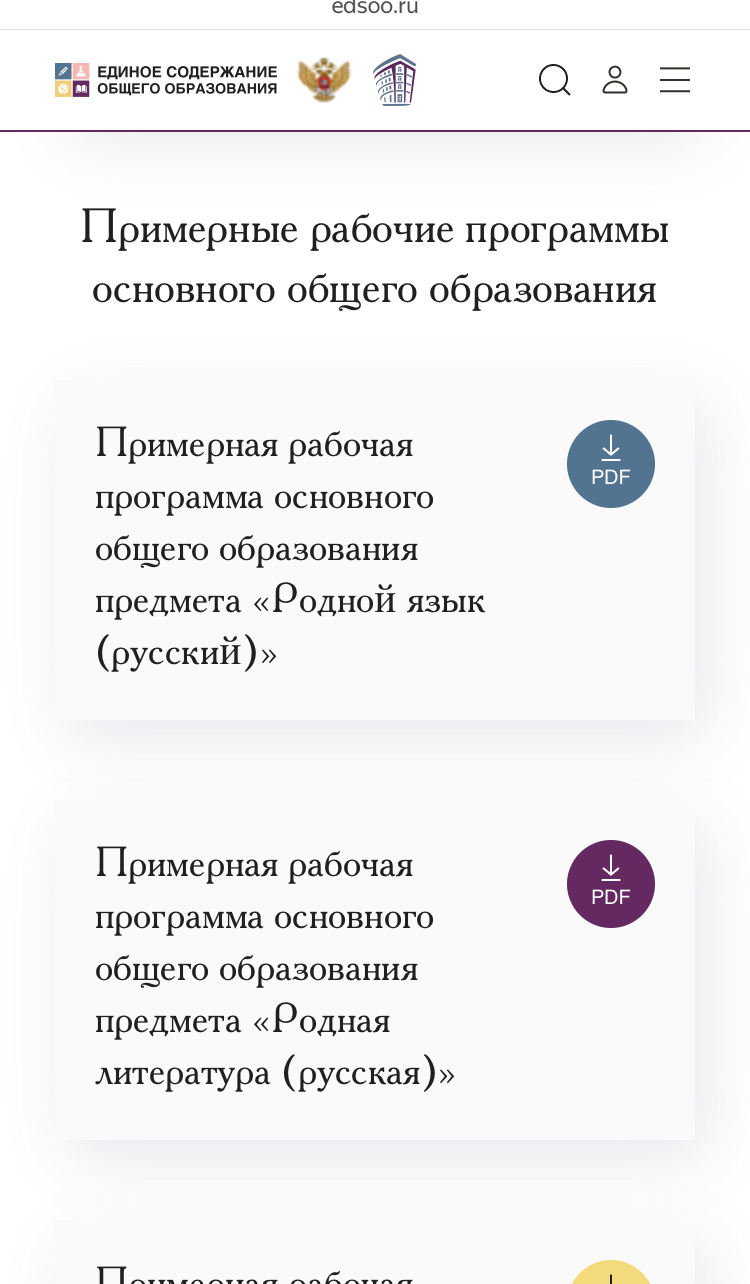 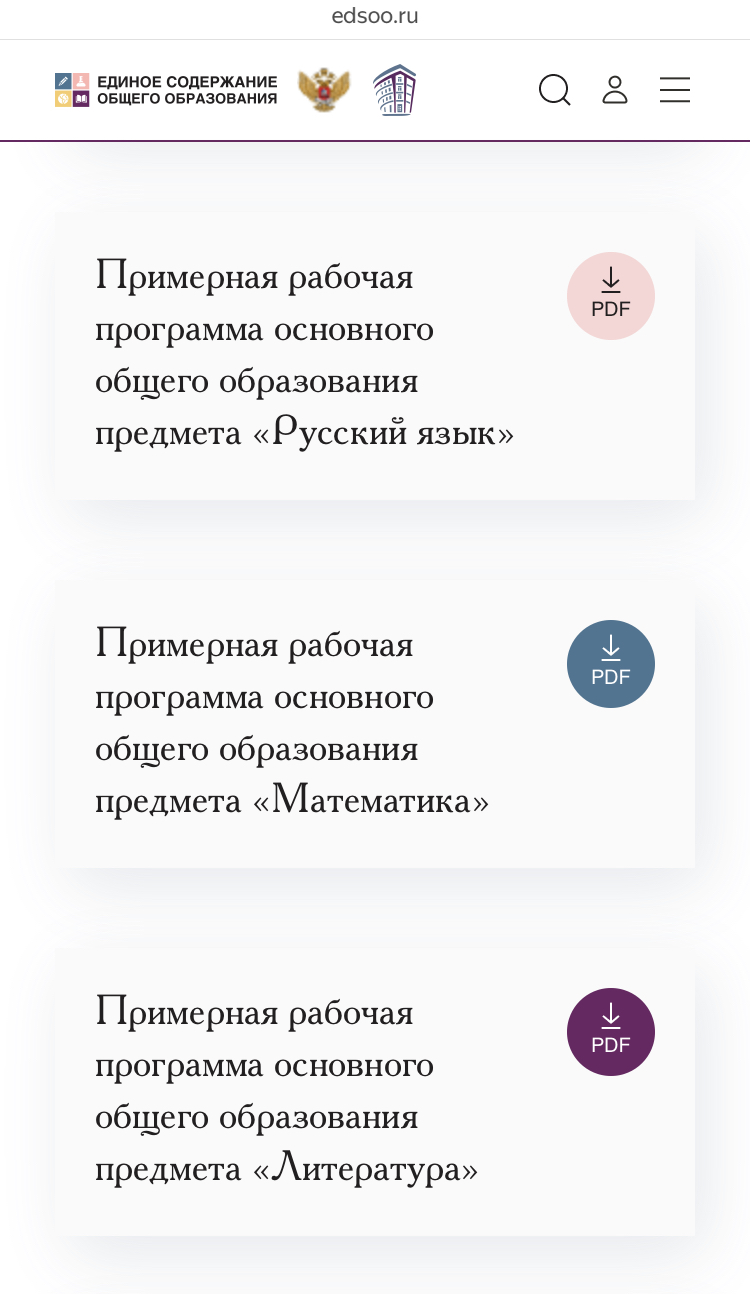 25
Проекты рабочих программ учебных предметов
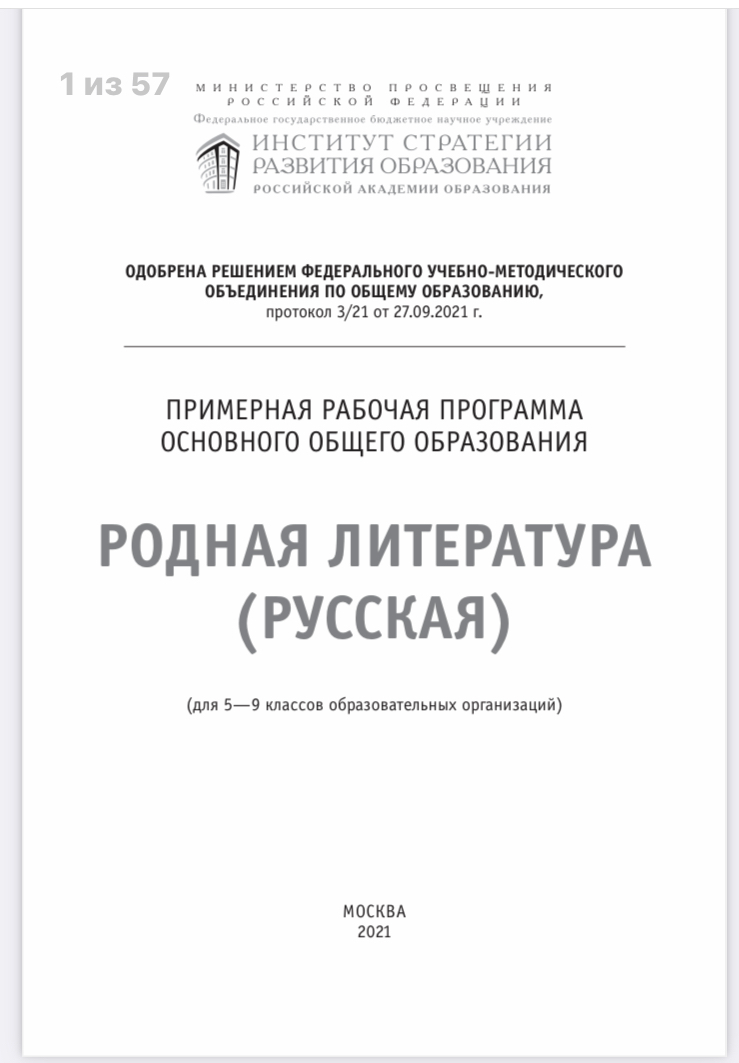 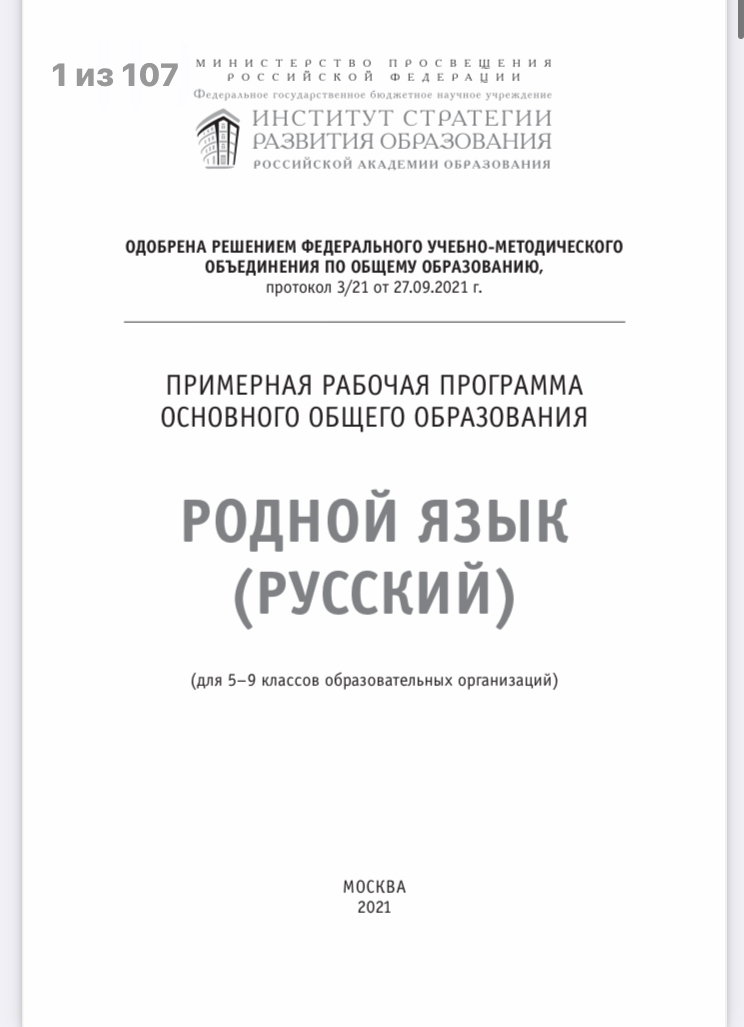 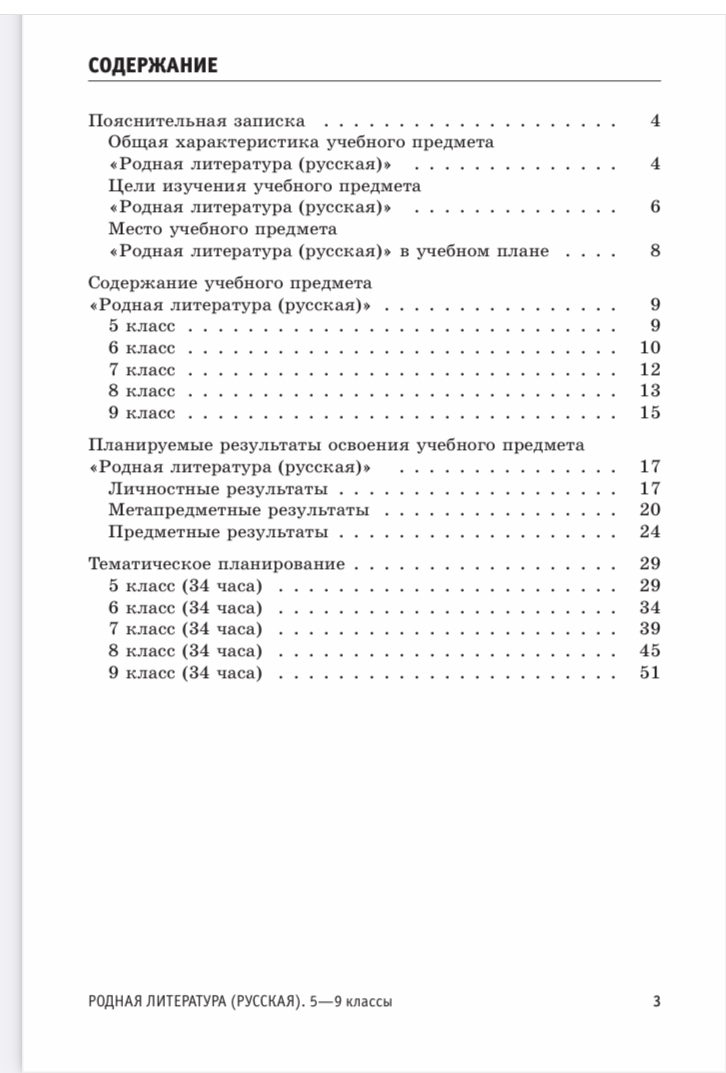 26
Проекты рабочих программ учебных предметов
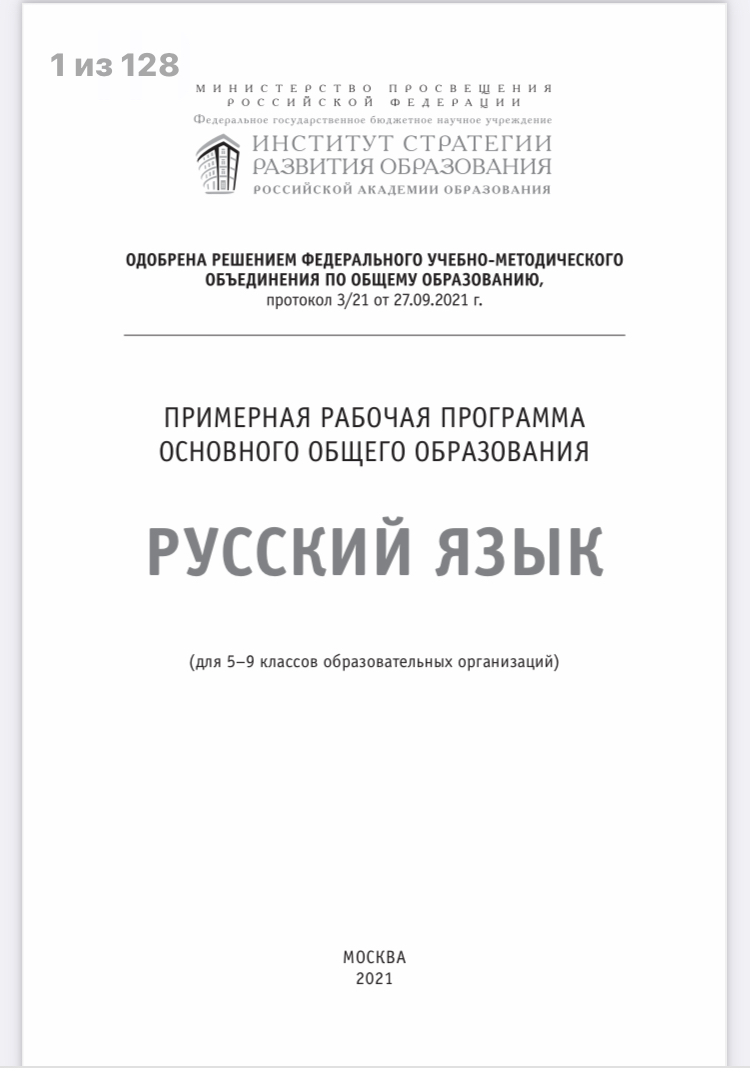 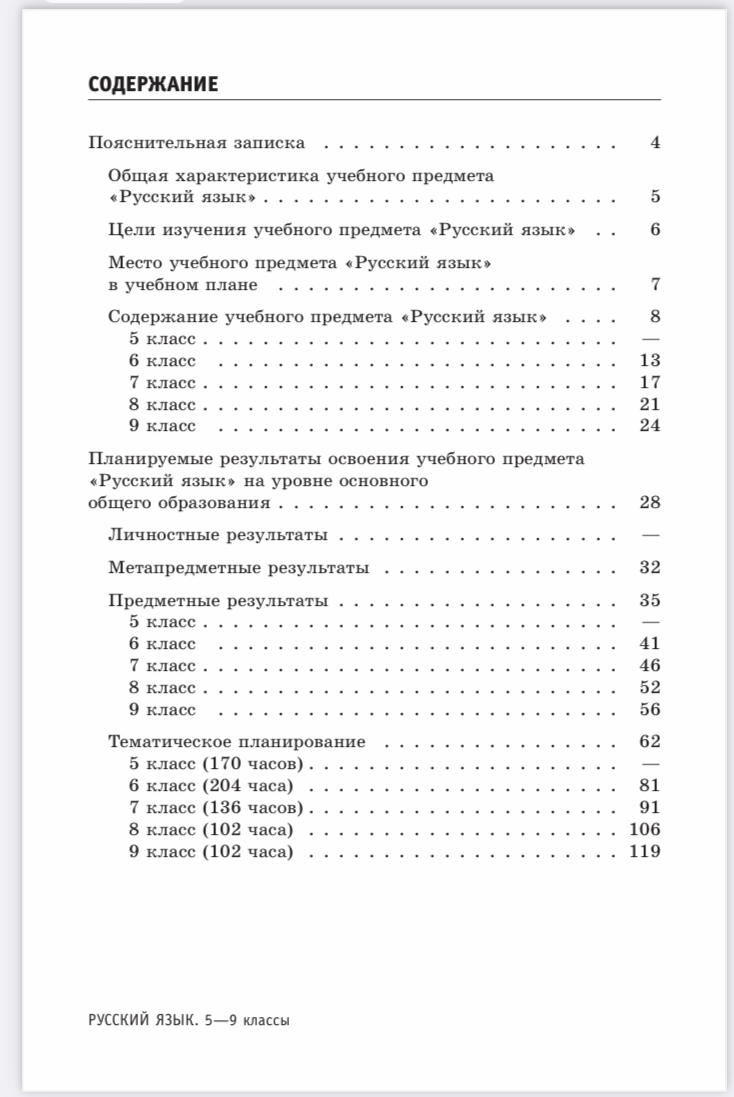 27
Проекты рабочих программ учебных предметов
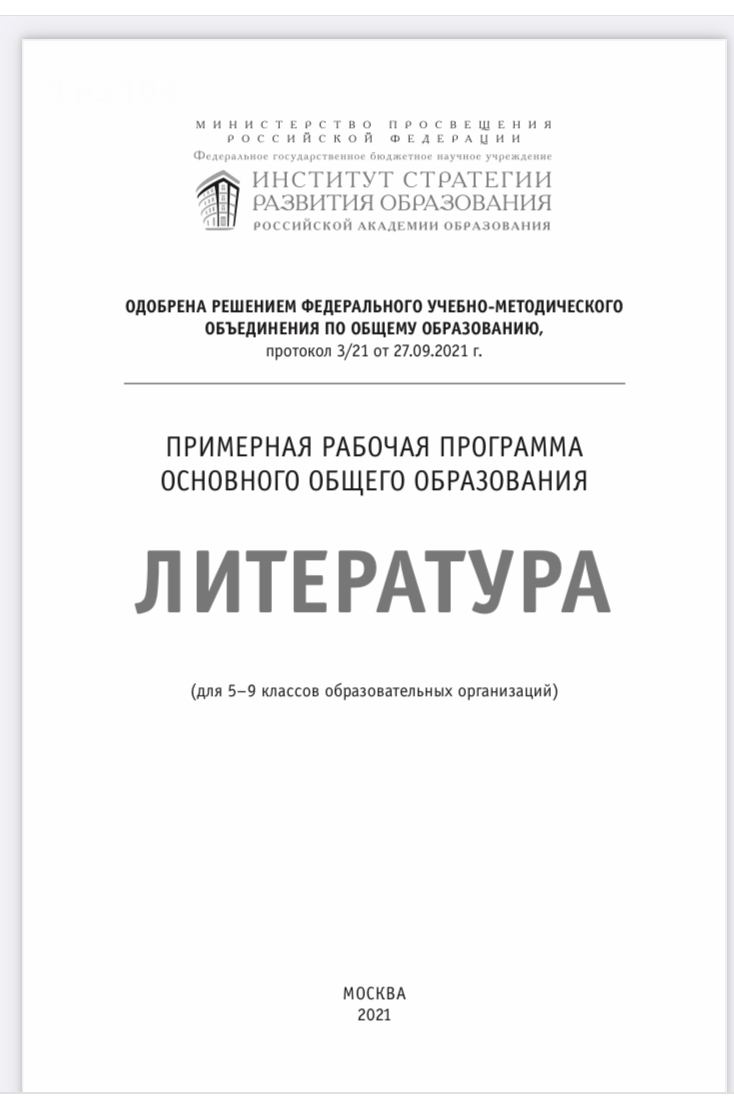 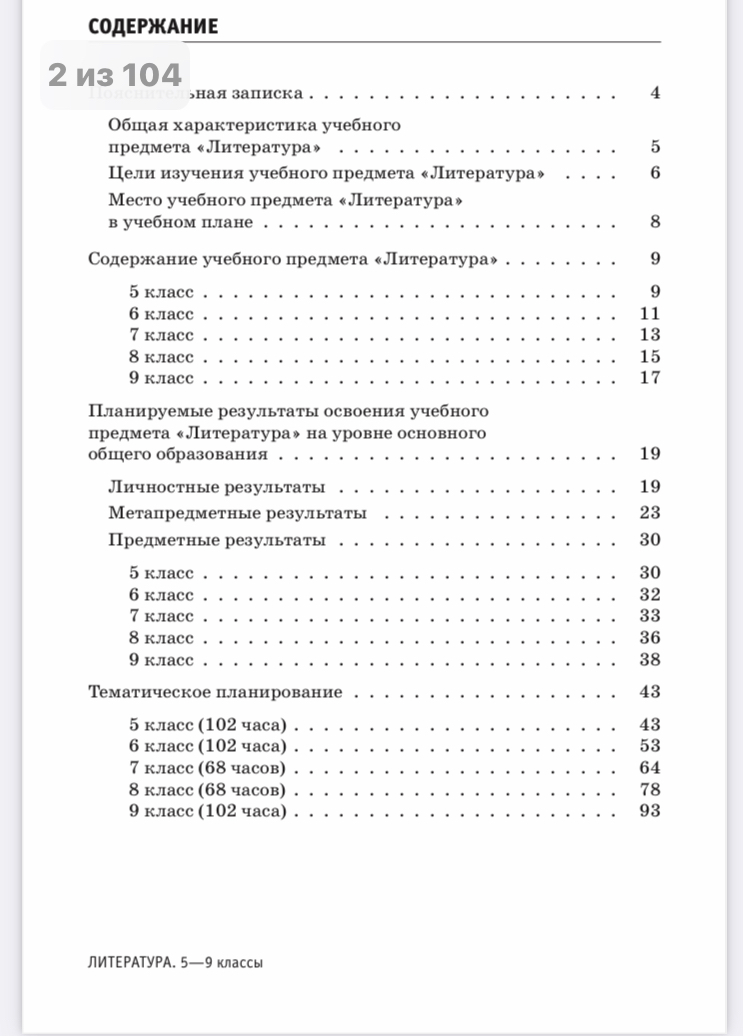 28